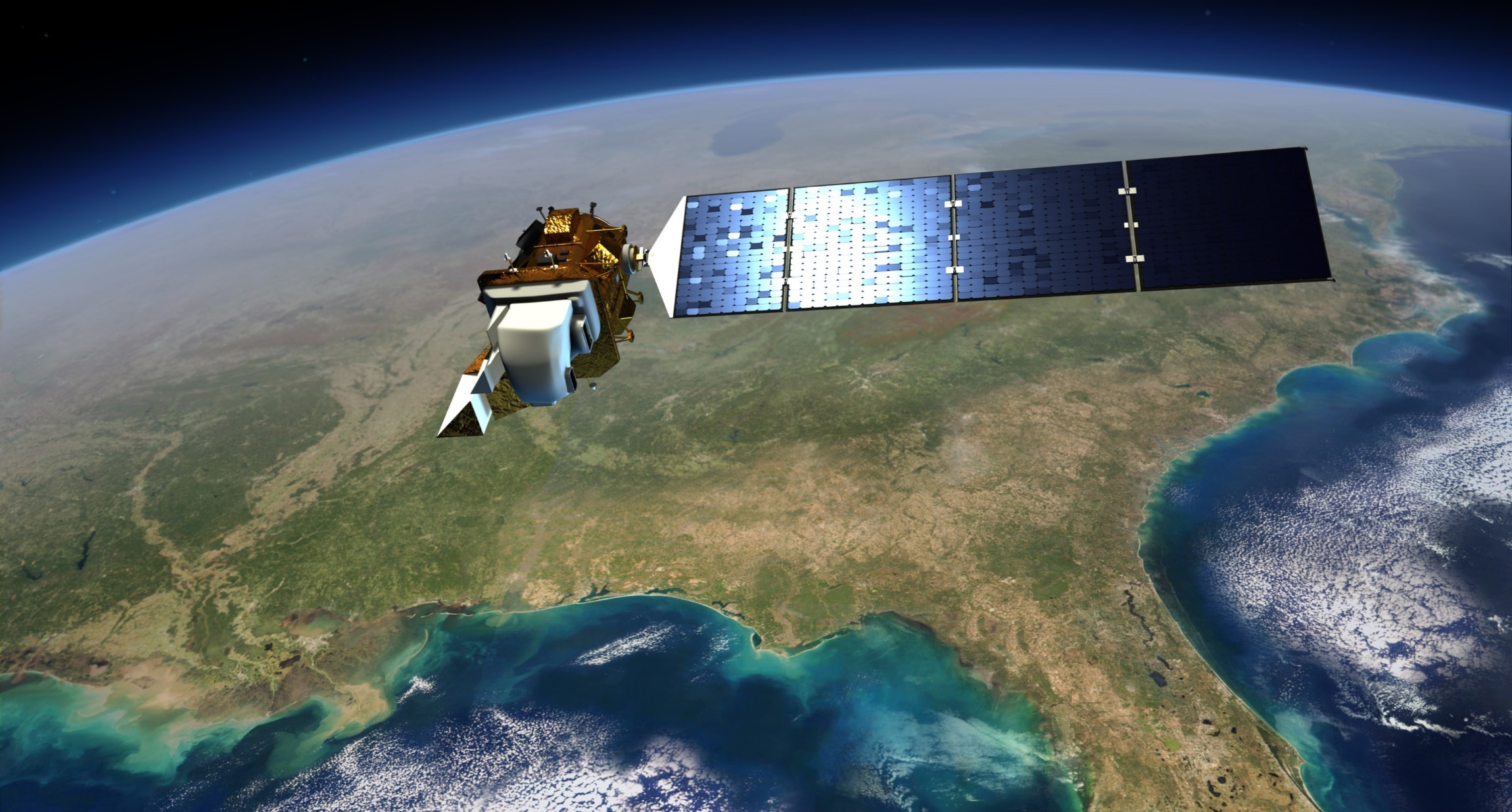 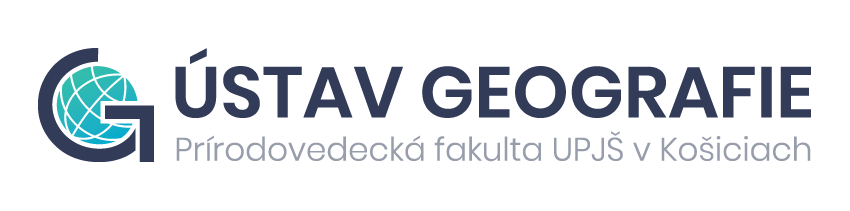 2.1. Metadáta a rozlíšenie obrazu
Mgr. Katarína Onačillová, PhD.
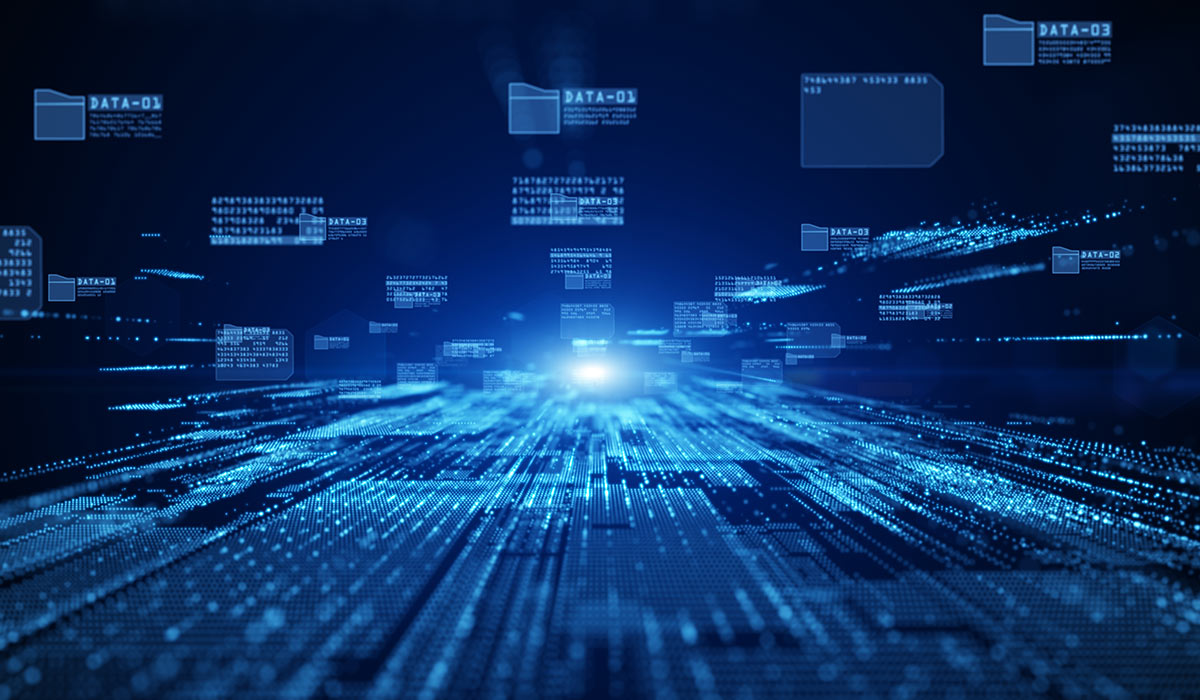 Obrazové metadáta
Source: https://tees.tamu.edu/global/deep-tech-entrepreneurship-program.html
[Speaker Notes: Examples in the areas of Earth, Air, Water & Fire applications]
Úloha 1
Stiahni z webshared-u produkt/dáta z družice Sentinel-2
Nájdi v metadátach produktu nasledujúce parametre a doplň ich do tabuľky:
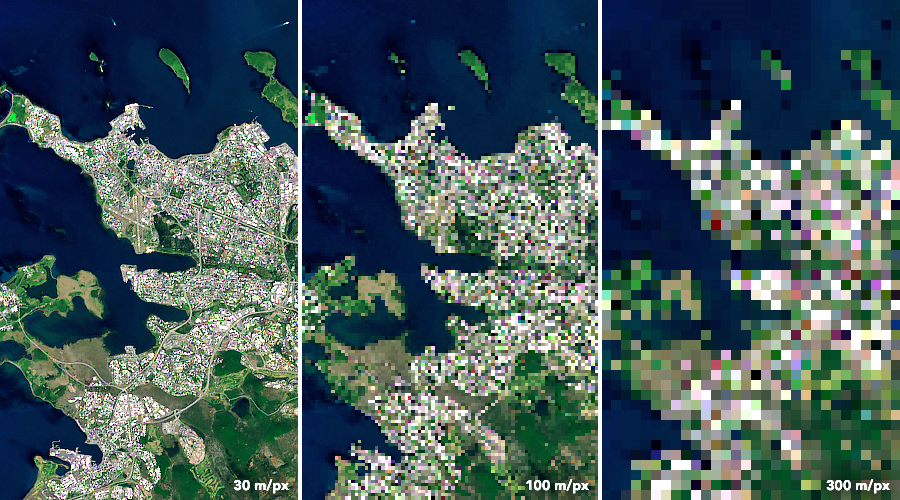 Rozlíšenie snímky/obrazu
Source: https://www.earthdata.nasa.gov/learn/backgrounders/remote-sensing
[Speaker Notes: Examples in the areas of Earth, Air, Water & Fire applications]
Spektrálne rozlíšenie
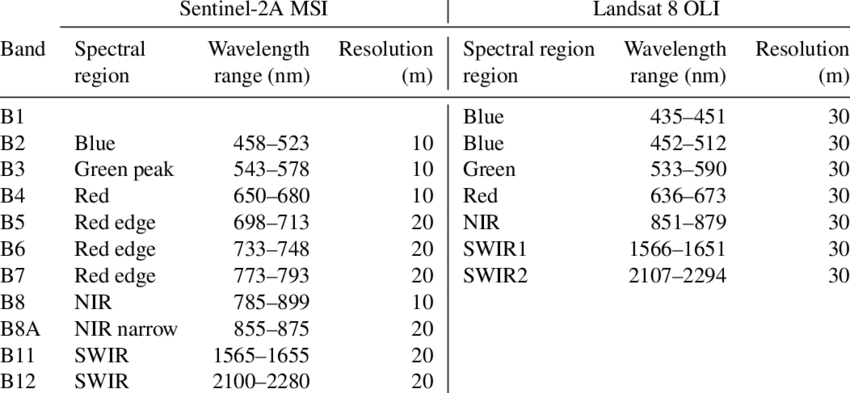 Source: https://bg.copernicus.org/articles/15/5455/2018/
[Speaker Notes: Overview on the main Sentinel-2 applications, examples from each domain are following]
Úloha 2
Zobraz v softvéri SNAP/QGIS spektrálne pásma družice Sentinel-2:  
modré, zelené, červené, red edge (1), blízke-infračervené (1), SWIR (1)

Urob printscreen každého z pásem a vlož ho sem:
Úloha 2
Doplň:
Vegetácia sa najlepšie javí v pásme/pásmach:
Vodná plocha sa javí najlepšie v pásme/pásmach:
Zastavaná plocha sa javí najlepšie v pásme/pásmach:
Sneh sa javí najlepšie v pásme/pásmach:
Polia sa javia najlepšie v pásme/pásmach:

Modré pásmo sa javí ostré alebo neostré? Prečo?:
Úloha 3
Zobraz v softvéri SNAP/QGIS spektrálne pásma družice Sentinel-2:  
B1, B11, B8A – urob bližší zoom a vlož dolu printscreen

Uveď ich priestorové rozlíšenie:
B1:  ____ , B11: _____, B8A: ______
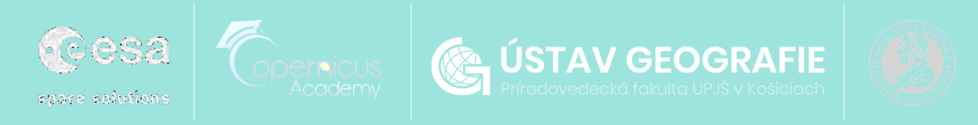 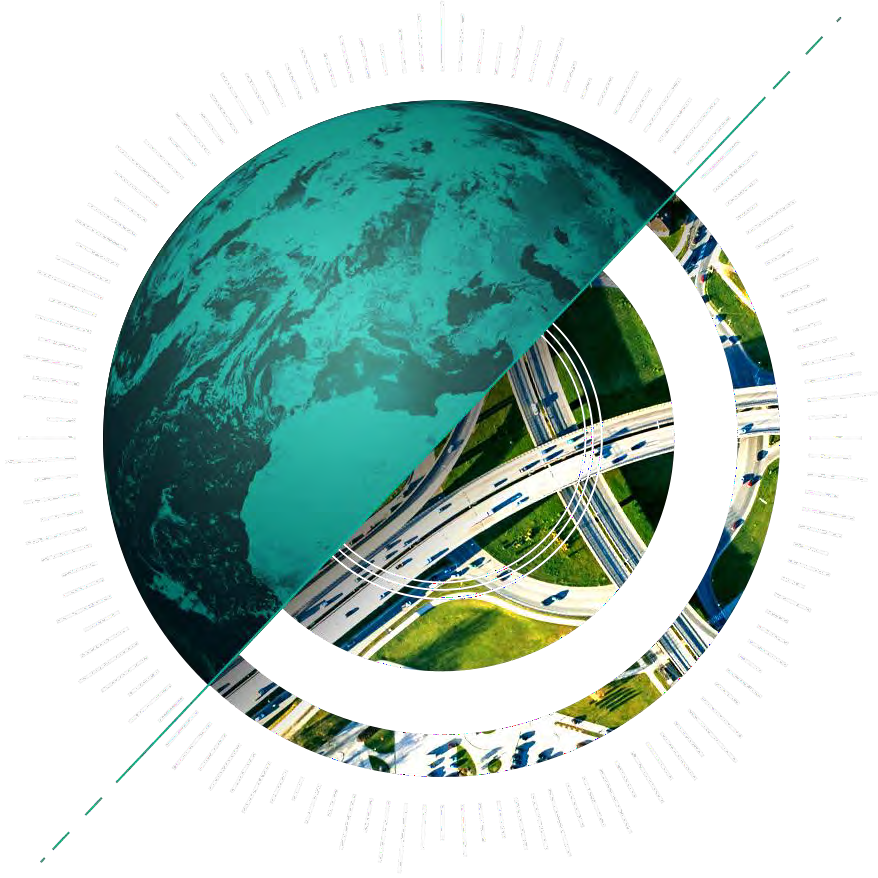 Ďakujem za pozornosť
ESA UNCLASSIFIED